Организация деятельности медицинской сестры 
приёмного отделения стационара
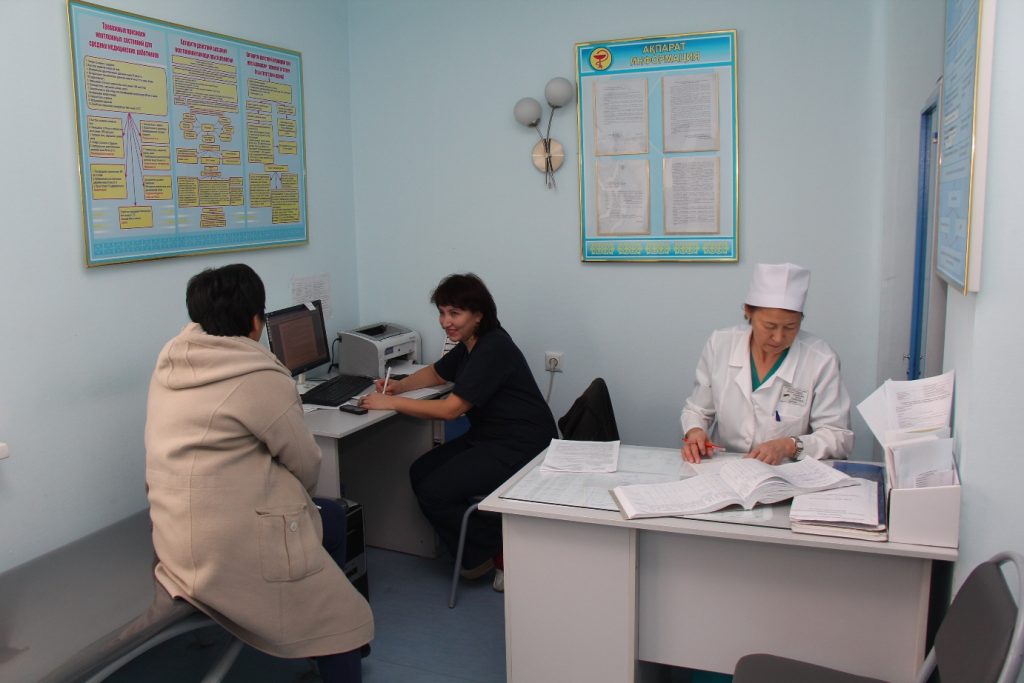 Основные нормативные документы, регламентирующие деятельность медицинской сестры приёмного отделения стационара

Профессиональный стандарт «Специалист в области сестринского дела (медицинская сестра/медицинский брат)»

2. «Единые рекомендации по установлению на федеральном, региональном и местном уровнях систем оплаты труда работников государственных и муниципальных учреждений на 2020 год» (утв. решением Российской трехсторонней комиссии по регулированию социально-трудовых отношений от 24.12.2019)
Основные нормативные документы, регламентирующие деятельность медицинской сестры приёмного отделения стационара

3. Приказы субъектов РФ «Об организации работы приёмного отделения стационара» (Приказ МЗ РТ от 20 мая 2015 года № 952  «Об организации работы приёмного отделения»)

4. Приказ Министерства здравоохранения РФ от 2 декабря 2014 г. N 796н "Об утверждении Положения об организации оказания специализированной, в том числе высокотехнологичной, медицинской помощи"
Требования к квалификации 
    
Среднее профессиональное образование по специальности «Лечебное дело», «Акушерское дело», «Сестринское дело», высшее образование по направлению подготовки «сестринское дело» (уровень бакалавриата).
 Сертификат специалиста по специальности «Сестринское дело» предъявления требований к стажу работы.
Рекомендуемые штатные нормативы 
    
Штатные нормативы зависят от вида и мощности стационара. При этом рекомендуется:
Для больницы участковой - 
1 должность медицинской сестры на 150 – 250 коек, свыше 250 до 600 коек - 1 круглосуточный пост.
Рекомендуемые штатные нормативы 
    
Для больницы районной - 
1 должность медицинской сестры на 150 – 250 коек, свыше 250  - 1 круглосуточный пост.
Рекомендуемые штатные нормативы 
    
Для больницы городской - 
1 должность медицинской сестры на 150 – 250 коек, свыше 250 до 600 коек  - 1 круглосуточный пост и дополнительно по 1 должности на каждые последующие 100 коек
Рекомендуемые штатные нормативы 
    
Для больницы СМП – 
- 1 круглосуточный пост
Рекомендуемые штатные нормативы 
    
Для больницы республиканской (областной, краевой) – 
- 150 - 250 коек - 1 должность; 
- свыше 250 до 600 коек - 1 круглосуточный пост; 
-  свыше 600 коек - 1 круглосуточный пост на 600 коек и дополнительно по 1 должности на каждые последующие 100 коек
Должностные обязанности 
    
Знакомится с направлением больного, поступившего в приемное отделение, и сопровождает его в кабинет врача
Заполняет паспортную часть медицинской карты стационарного больного
 Осматривает больного на педикулёз
 Производит измерение температуры тела больного
Должностные обязанности 
    
Выполняет процедуры и манипуляции, назначенные врачом
Помогает больным во время осмотра врачом

Осуществляет по указанию врача вызов консультантов и лаборантов в приемное отделение.

Передаёт телефонограммы в отделение полиции, экстренные извещения в органы Роспотребнадзора об инфекционных заболеваниях
Должностные обязанности 
    
Следит за качеством санитарной обработки больных
 Осуществляет забор биологических материалов для лабораторных исследований
Получает у старшей медицинской сестры медикаменты и обеспечивает их хранение
Должностные обязанности 
    
 Следит за санитарным состоянием приёмного отделения (приёмного покоя)

 Контролирует работу младшего медицинского персонала

 Осуществляет ведение медицинской документации

 Осуществляет сбор и утилизацию медицинских отходов
Должностные обязанности 
    
Осуществляет мероприятия по соблюдению санитарно-гигиенического режима в помещении, правил асептики и антисептики, условий стерилизации инструментов и материалов, мероприятия по предупреждению постинъекционных осложнений, гепатита, ВИЧ-инфекции.
При оценке эффективности работы медицинской сестры приёмного отделения стационара рекомендуется использовать в пределах компетенции следующие критерии её деятельности:

Внешний вид медсестры и состояние рабочего места (грамотно оборудованное рабочее место, оснащение, наличие всех принадлежностей, внешний вид согласно этическому кодексу)

Соблюдение стандартов ведения медицинской документации
При оценке эффективности работы медицинской сестры приёмного отделения стационара рекомендуется использовать в пределах компетенции следующие критерии её деятельности:

Соблюдение стандартов выполнения сестринских манипуляций

Учёт и хранение медикаментов (сроки хранения, правильность хранения по группам медикаментов, наличие минимального медикаментозного запаса).
При оценке эффективности работы медицинской сестры приёмного отделения стационара рекомендуется использовать в пределах компетенции следующие критерии её деятельности:


Соблюдение санитарно-эпидемиологического режима и мероприятий в приёмном отделении стационар (гигиеническая обработка рук, дезинфекция, предстерилизационная очистка, стерилизация, кварцевание, соблюдение асептики и антисептики, своевременное прохождение периодического медицинского осмотра)
При оценке эффективности работы медицинской сестры приёмного отделения стационара рекомендуется использовать в пределах компетенции следующие критерии её деятельности:


Своевременное и правильное выполнение врачебных назначений

Повышение профессионального уровня (обучение на курсах повышения квалификации, активное участие в больничных конференциях и занятиях)
При оценке эффективности работы медицинской сестры приёмного отделения стационара рекомендуется использовать в пределах компетенции следующие критерии её деятельности:

Соблюдение медицинской этики и деонтологии (взаимоотношение в коллективе, соблюдение врачебной тайны, уважение к вероисповеданию, индивидуальный подход к каждому пациенту)

 Знание и выполнение мероприятий при возникновении пожара и ЧС и др. 

Удовлетворённость пациентов
СПАСИБО ЗА ВНИМАНИЕ!